BÜRO YÖNETİMİALAN TANITIMI
ALAN ŞEFİ
Gülşah TUGAY AYDIN
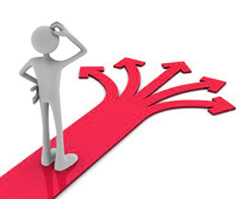 ASİSTAN MI?
                


 SEKRETER Mİ?
"Telefonlara bakacak, 

ikramda bulunacak, 

geliş / gidişlerde misafirleri karşılayacak" 

Aradığınız bu ise sekreter değil;

 resepsiyon ve santral görevlisi.
BÜRO YÖNETİMİ
Kamu ve özel sektörde çalışabilecek şekilde yetiştirilen mezunlarımız, hızlı değişen ve gelişen iş dünyasının ihtiyaçlarını karşılayabilecek bilgi ve becerilerle donatılmış, İngilizceye mesleki düzeyde hakim büro yöneticileri ve yönetici asistanları olacaklardır.
BÜRO YÖNETİMİ ALANI DALLARI
HUKUK SEKRETERLİĞİ
YÖNETİCİ ASİSTANLIĞI
TİCARET SEKRETERLİĞİ
Okulumuzda Okuttuğumuz Dal
Okulumuzda TİCARET SEKRETERLİĞİ dalı okutulmaktadır.

İlçemizin bulunduğu çevre ile ilişkili olarak okutulan dal başarılı geri dönüşler almaktadır.
10. SINIF DERS ÇİZELGEMİZ
11. SINIF DERS ÇİZELGEMİZ
TİCARET SEKRETERLİĞİ
Büro makineleri kullanarak büro yönetimi, büro içi ve dışı iletişimi sağlama, yöneticinin günlük işlerini organize etme, belge hazırlama, dosyalama, bildirimleri ve ödemeleri izleme, işlemlerini yürütme, toplantı ve seyahatleri organize etme işlemlerini yürüten kişidir.
MESLEĞİN ÖZELLİKLERİ
Ayrıntılara dikkat edebilme yeteneğine,

Güçlü görsel ve işitsel belleğe sahip,

Sır saklayabilen, sorumluluk sahibi,

Düzgün ve akıcı bir dille konuşabilen,

Nazik, güler yüzlü, insanlarla kolay iletişim kurabilen,

Problemler karşısında çabuk ve doğru karar verebilen
YABANCI DİL BİLMEK 

MESLEĞİNİZDE BAŞARIYI ARTIRACAKTIR
ÇALIŞMA ORTAMI
Ticaret sekreteri büroda görev yapar.
 Çalışma saatleri genellikle düzenlidir. 
Çalışmaları hem veriler (yazılar vb.) hem de insan ilişkileri ile ilgilidir. 
Çalışırken yöneticilerle ve ziyaretçilerle iletişimde bulunur
ÇALIŞMA  ALANLARI  İŞ BULMA OLANAKLARI
Ticaret sekreterliği önemi ve etkinliği giderek artan bir meslek olduğundan, iş bulma olanağı oldukça geniştir. 

İş hayatının her alanında ve özel sektör işletmelerinin hemen hemen büyük çoğunluğunda sekreter çalıştırılmaktadır.

 Ayrıca her ticari kuruluş, dosyalama ve arşivleme yapmak zorunda olduğundan bu işleri de sekreterler yapmaktadır.
ÇALIŞMA ALANLARIİŞ BULMA OLANAKLARI
Bu nedenle, nitelikli ve her türlü mesleki bilgiyle (bilgisayar, fax, yabancı dil vb.) donatılmış sekreterler işveren tarafından talep edilmektedir.

 Özellikle, yurtdışı bağlantılı çalışan işyerleri yabancı dil bilen nitelikli elemanlara ihtiyaç duymaktadır.
İŞ İLANLARINDAN ÖRNEKLER
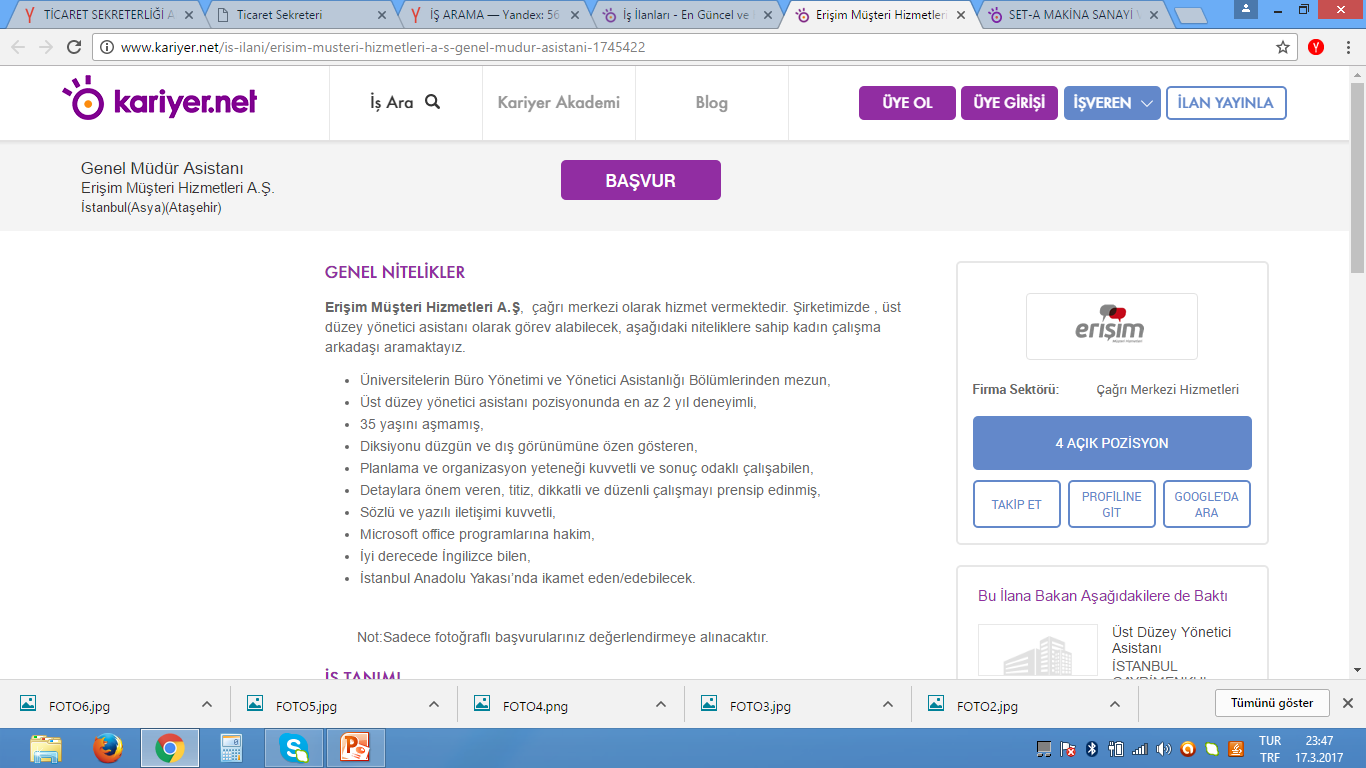 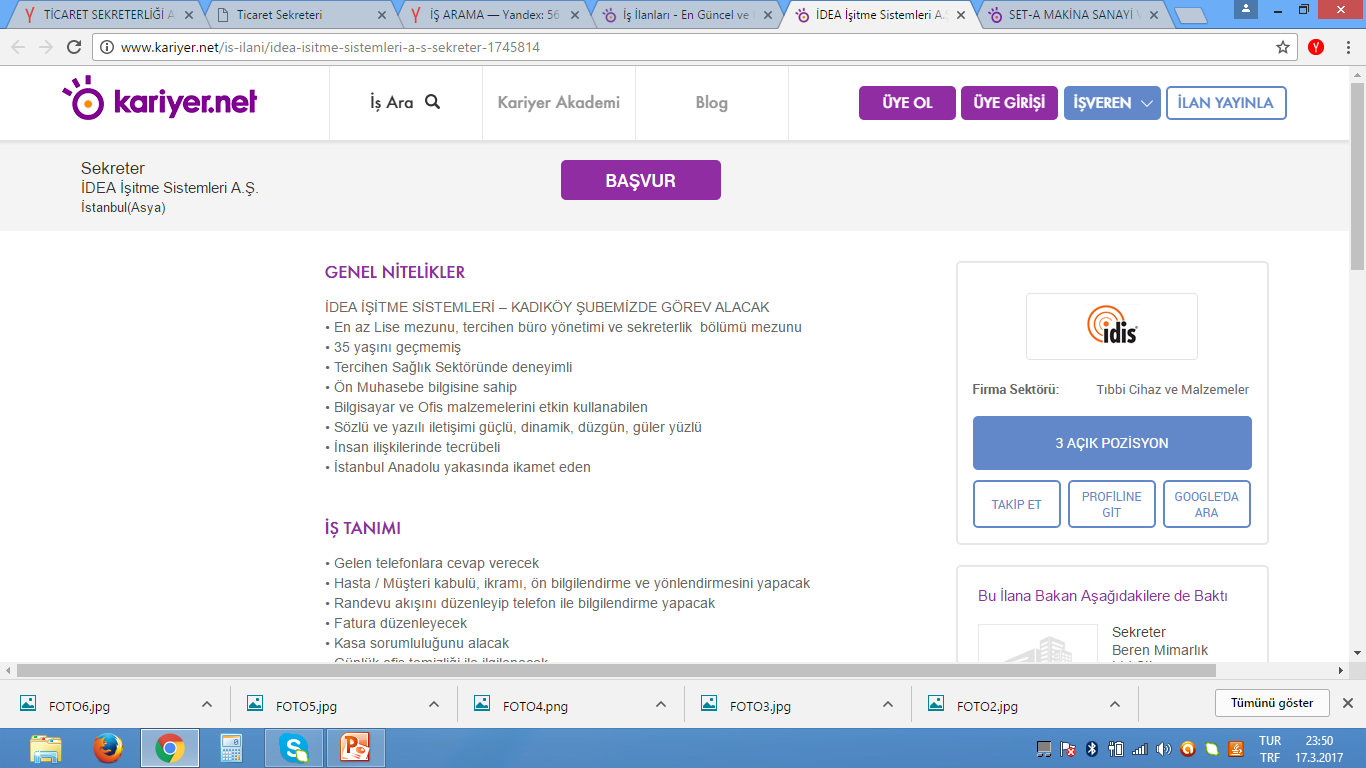 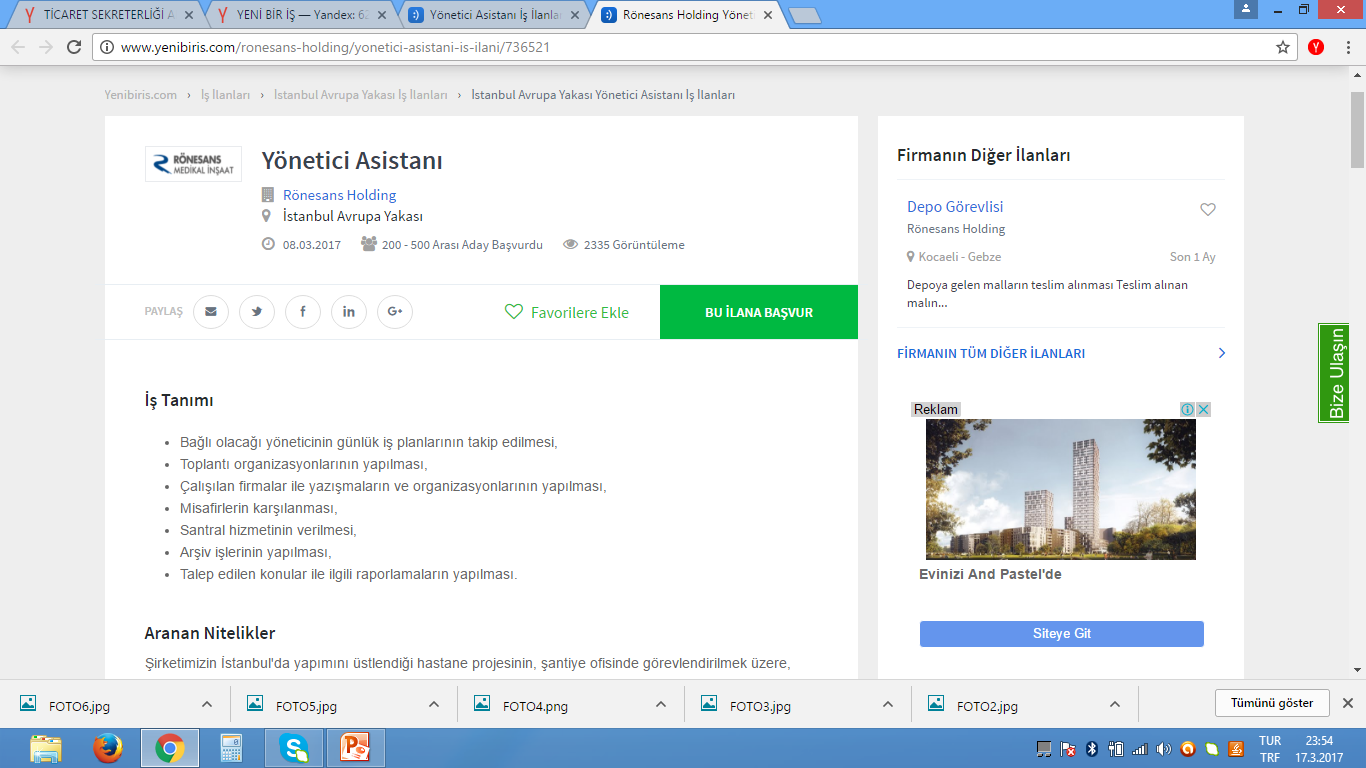 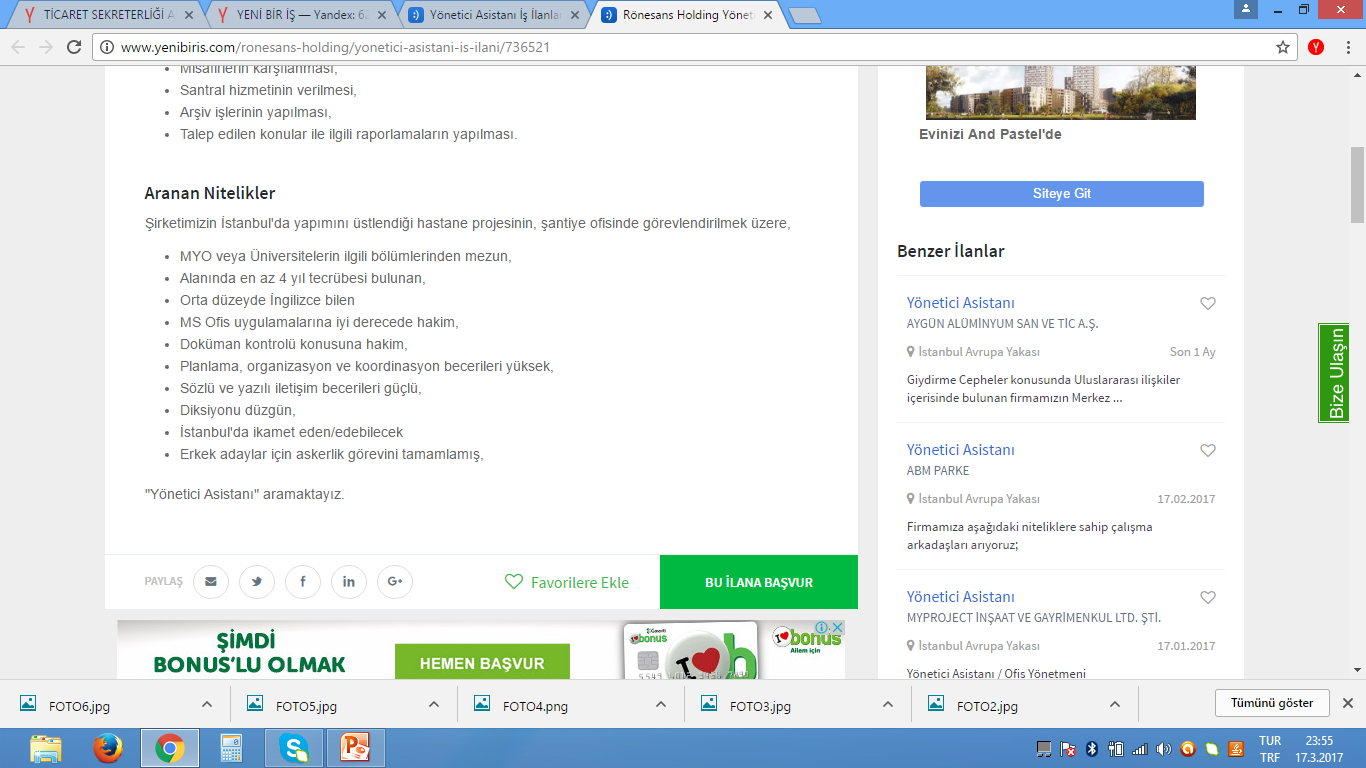 MESLEK YÜKSEK OKULLARI ( 2 YILLIK PROGRAMLAR)
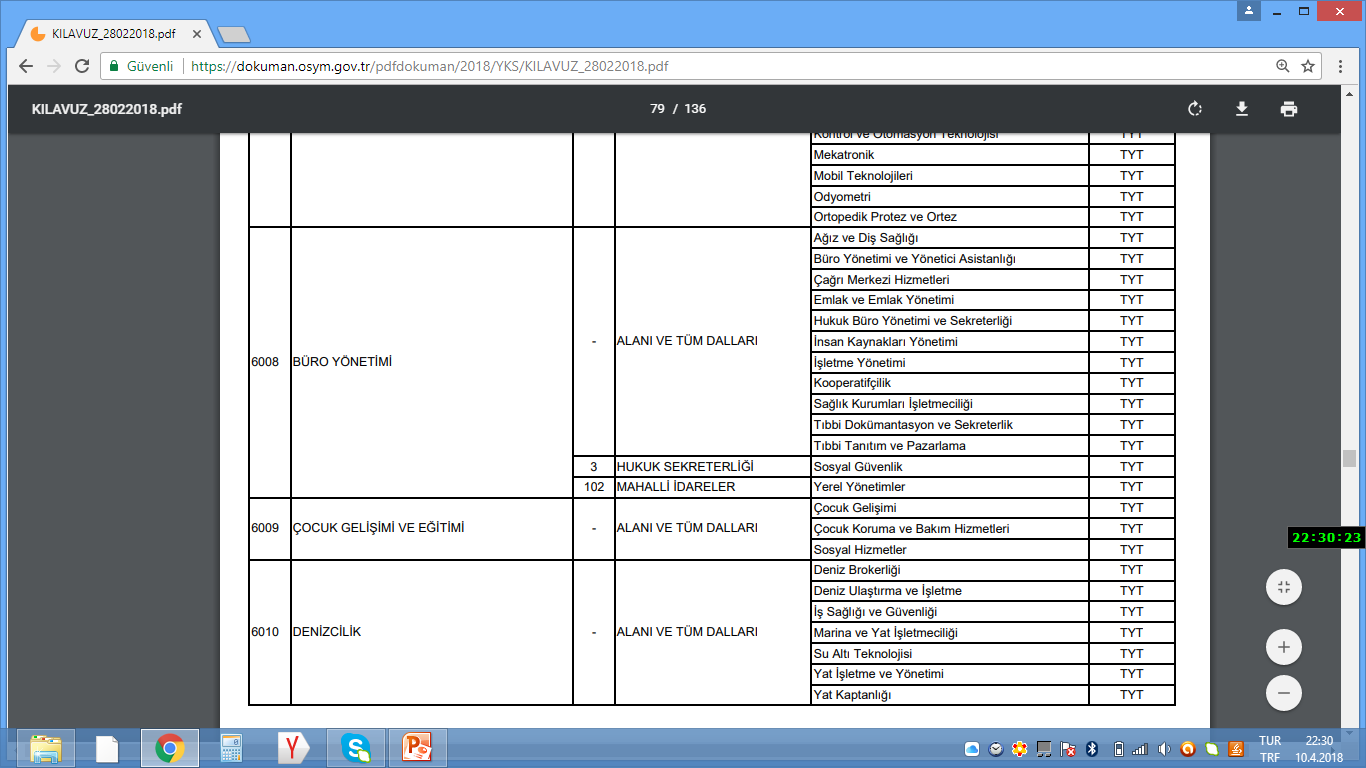 YÜKSEK OKUL PROGRAMLARI( 4 YILLIK )
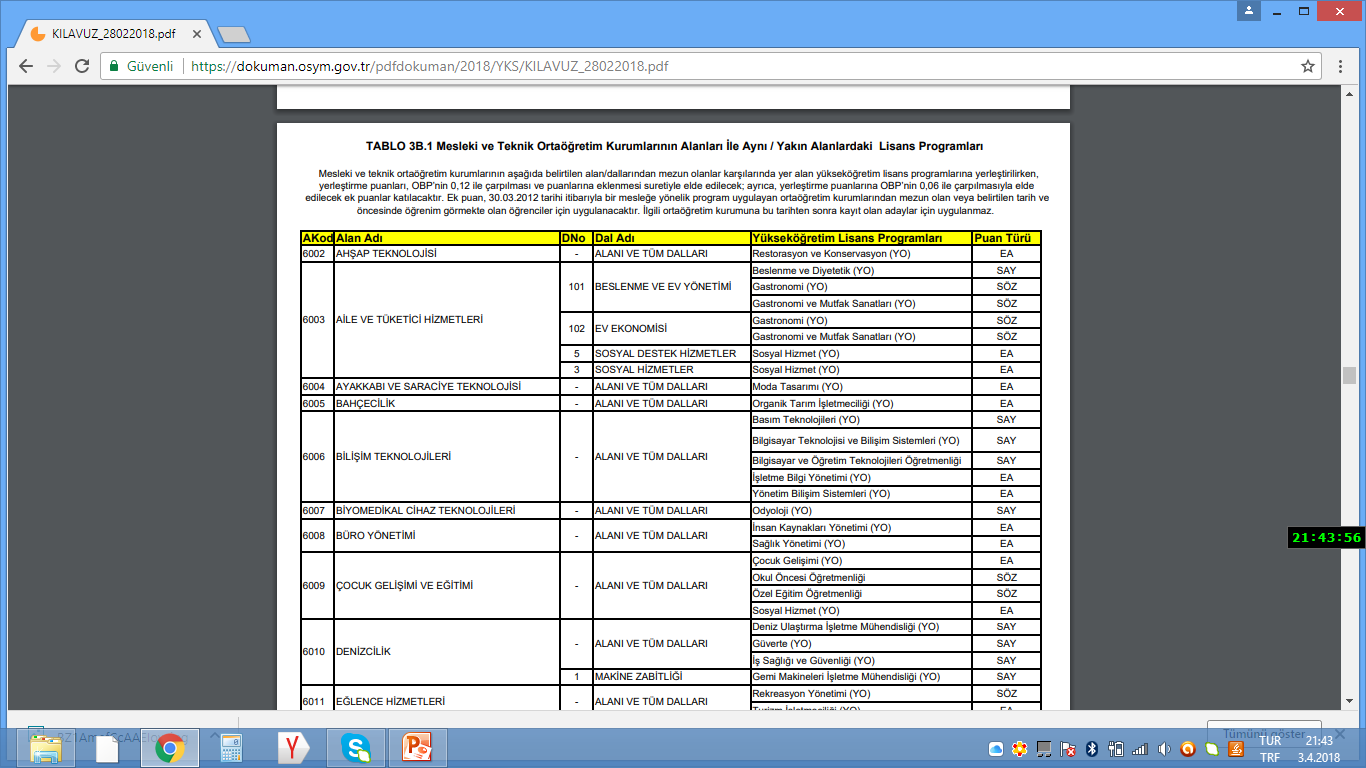 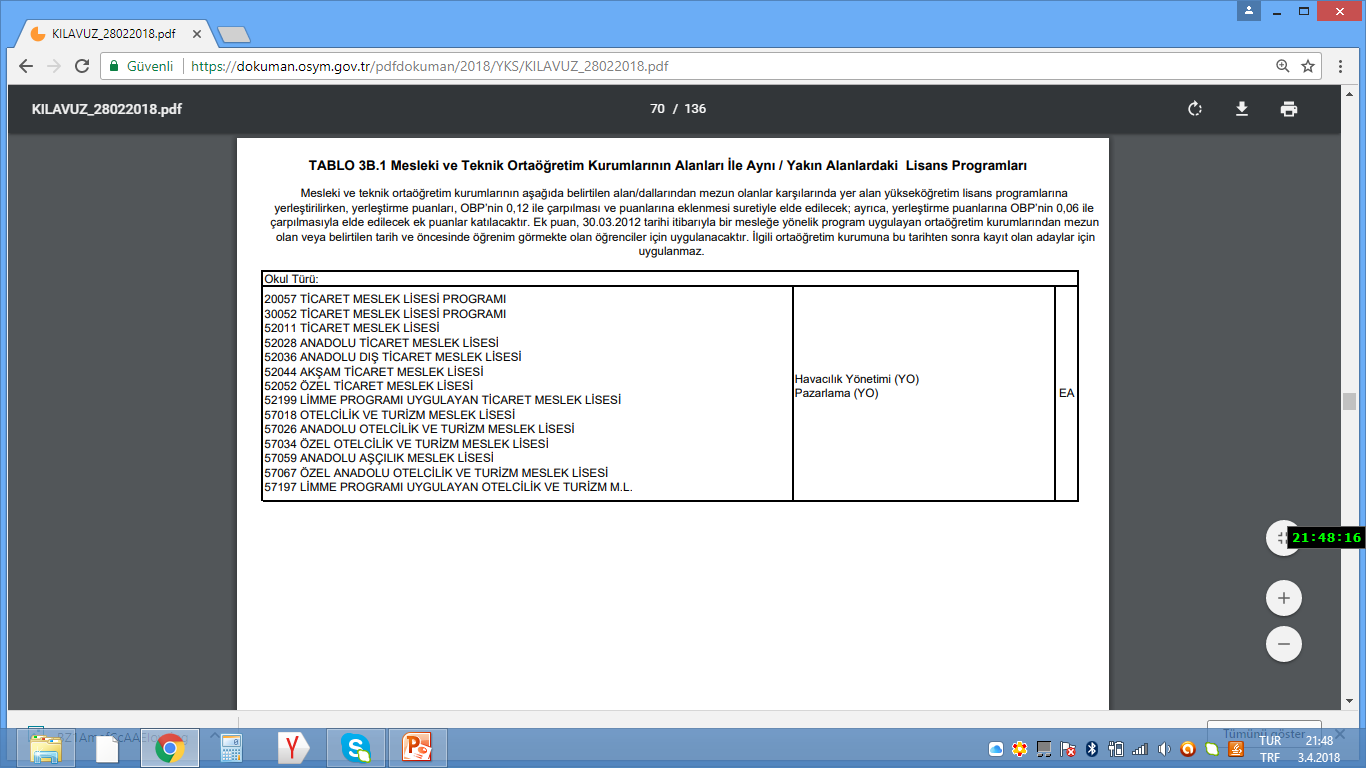 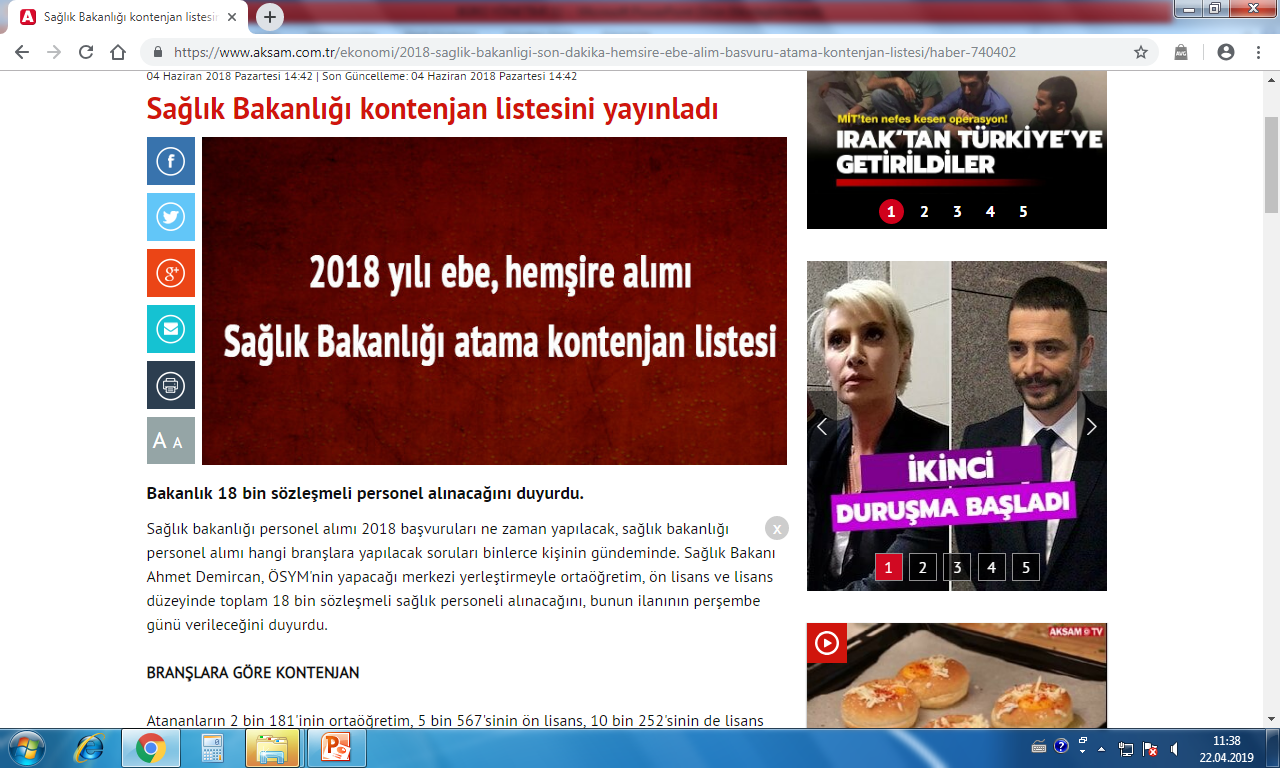 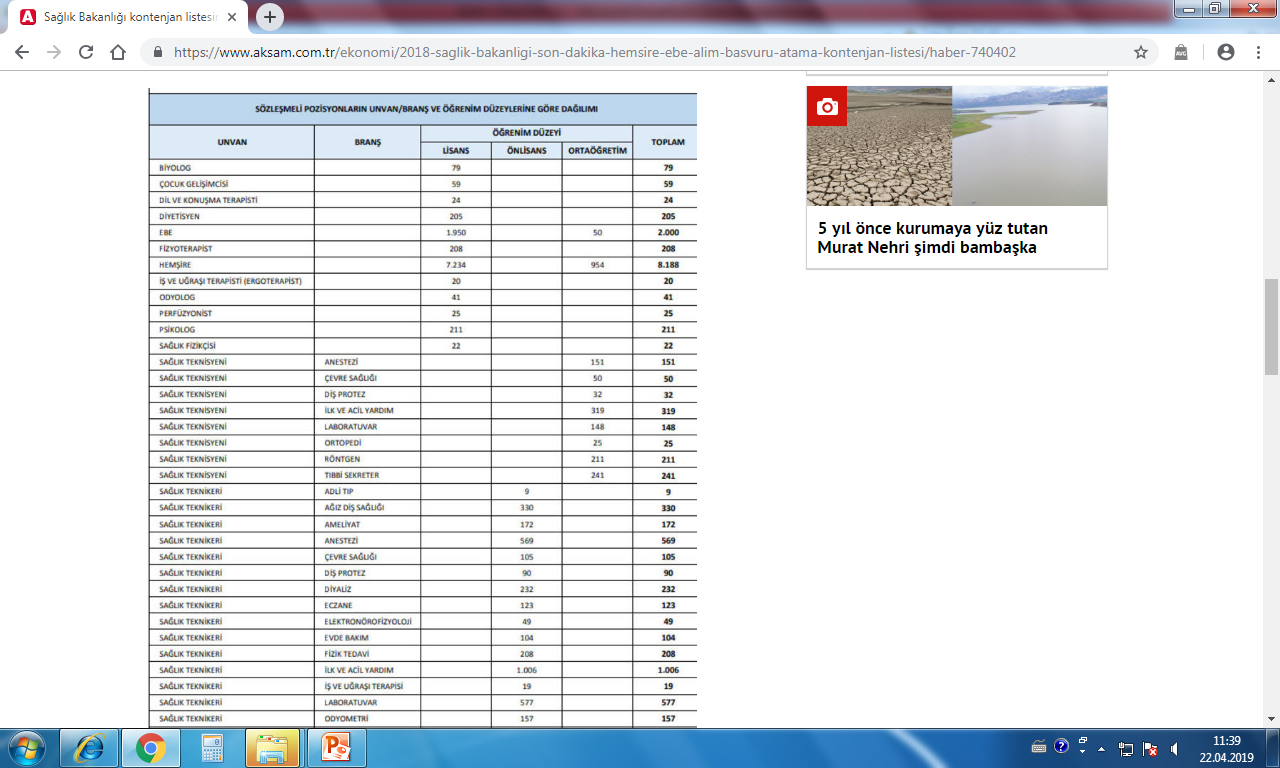 2019 Yılı içinde yapılan 4. atamalarda Tıbbi Sekreter atama kontenjanı 264 olarak belirlenmiştir. 

Bu kadrolara sahip olabilmek için ;
	*Lise eğitimi artında 2 yıllık Tıbbi Dökümantasyon ve Sekreterlik bölümü 
                     bitirilmelidir,
	* Meslek Yüksek Okulu eğitimi bittikten sonra KPSS Önlisans Sınavlarına girip 
                      başarı elde etmek gerekmektedir.
	* Özel bir hastahanede çalışacaksak KPSS sınavına gerek yok, ilgili 
                     hastahaneye başvuru yeterli olacaktır.
Büro Yönetimi Alanı;
Tüm işletmelerin, kamu kurumlarının ihtiyaç duyduğu büro elemanlarını yetiştirerek istihdama katkı sağlamaktadır.
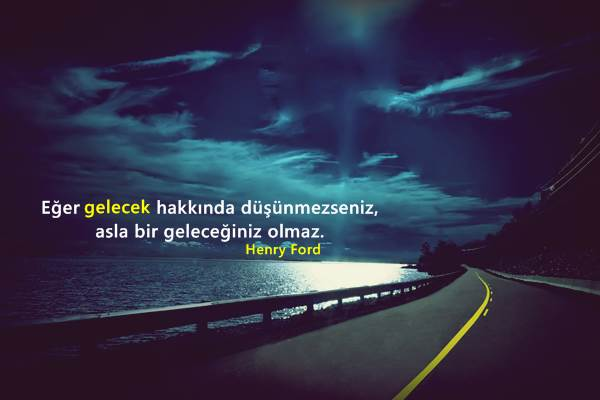 TEŞEKKÜRLER